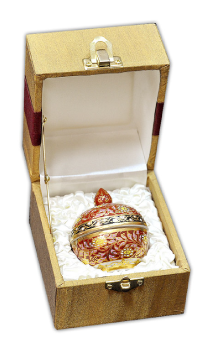 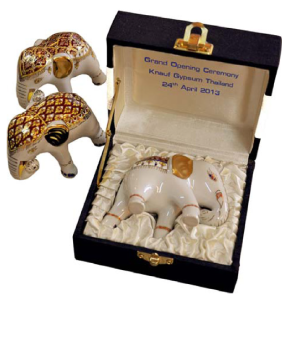 Juk-Nom mini casketsize : H 6.5 x W 5.4 cm
Box size : 9x10x8.5
Price 290 THB
Mini ELephantsize : H 7 x W 10 cm
Box size : 12x10x6.4
Price 380 THB
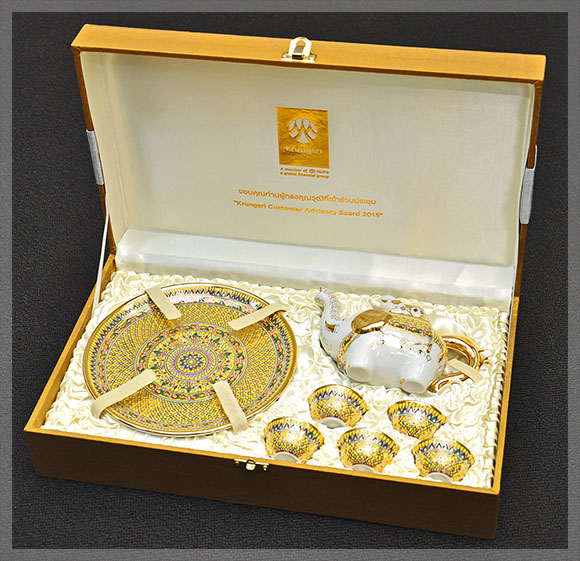 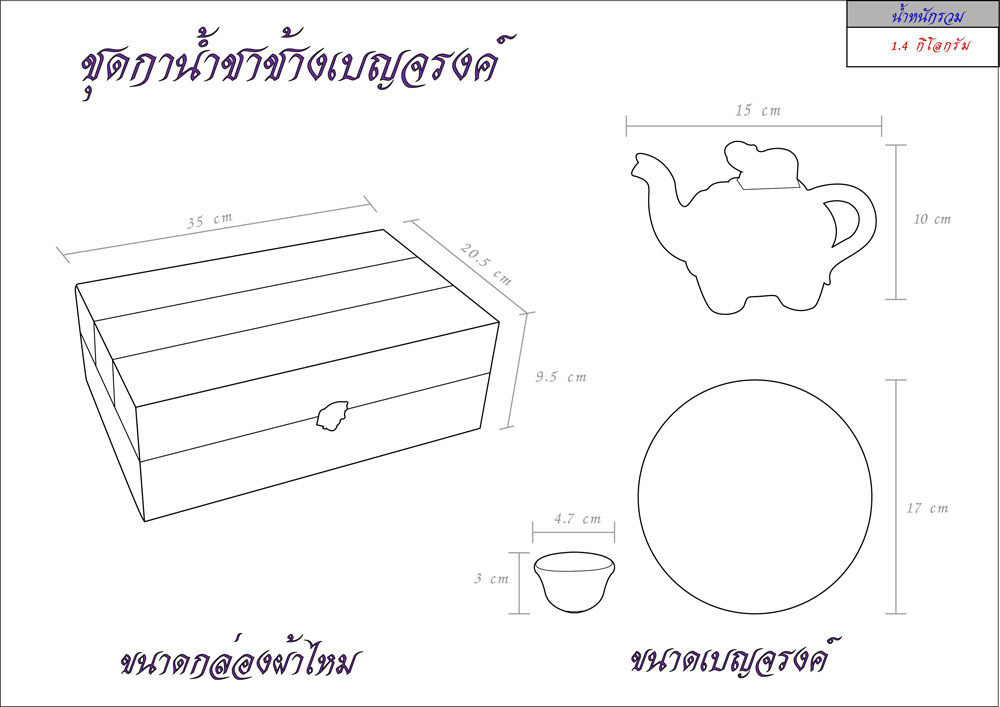 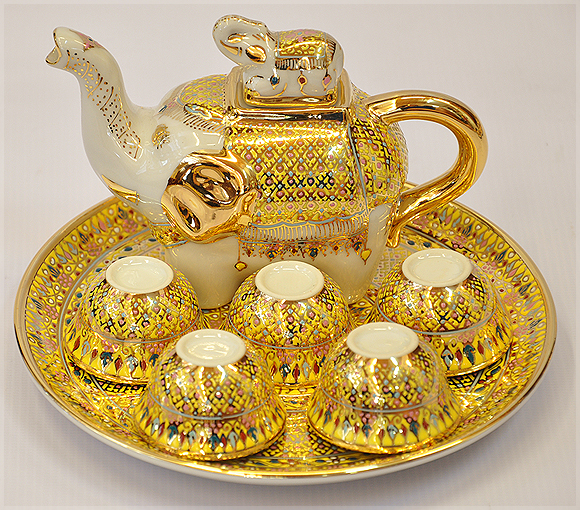 Elephant  TeasetPrice : 2,250 THB
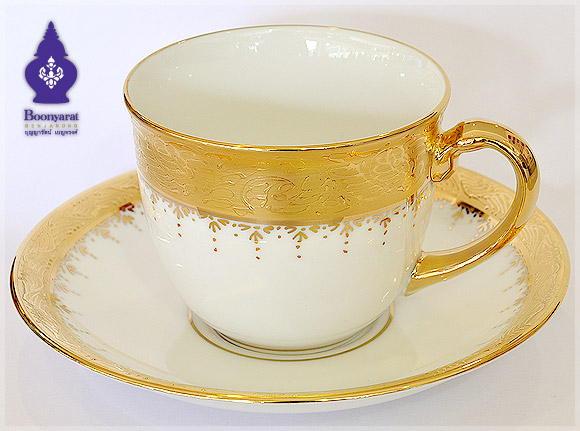 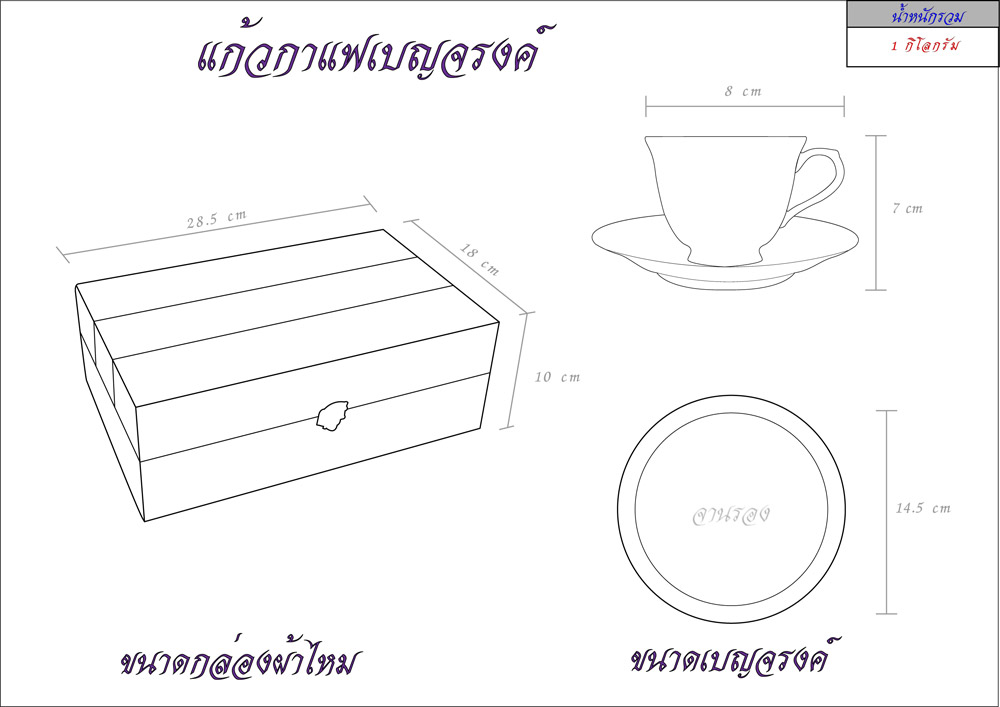 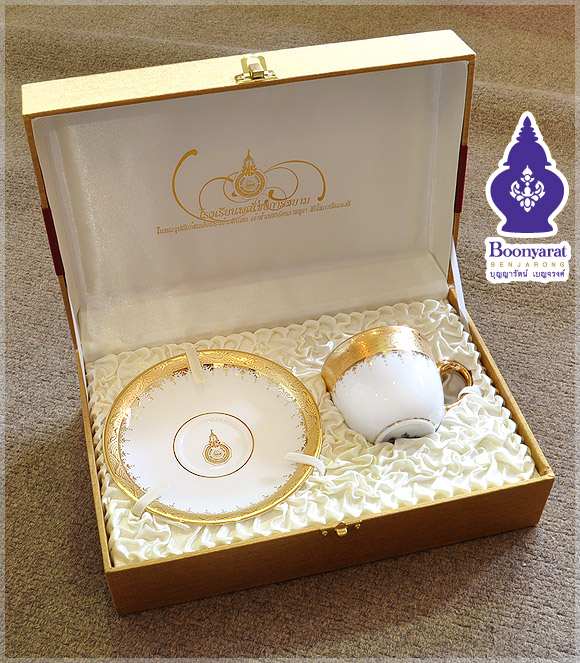 Benjarong Coffee cup Thong-Noon PatternPrice : 870 THB
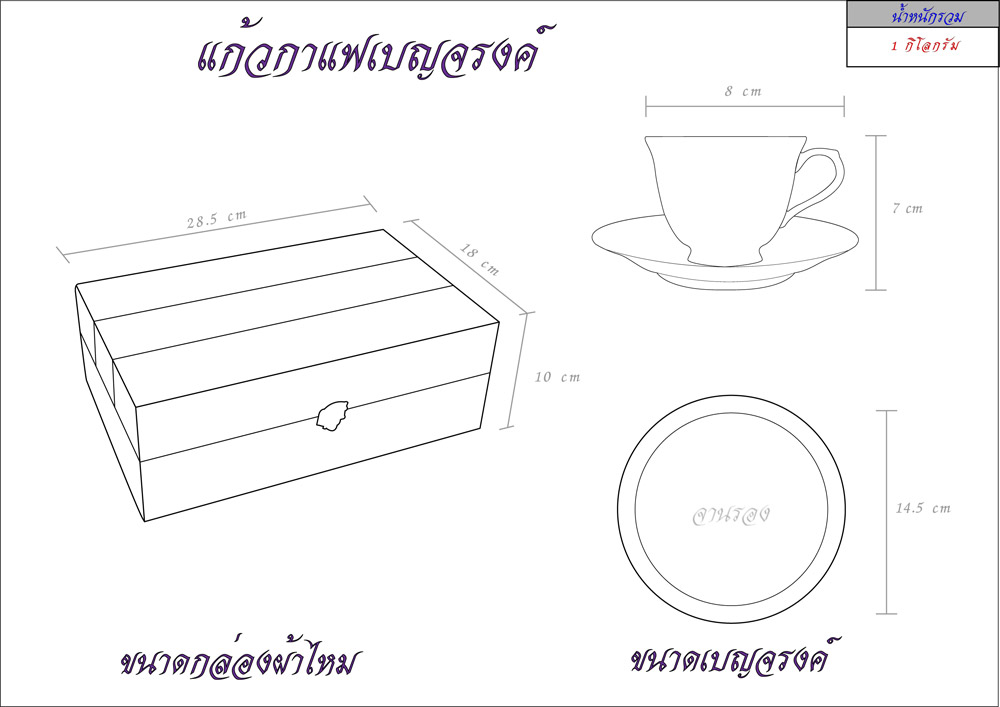 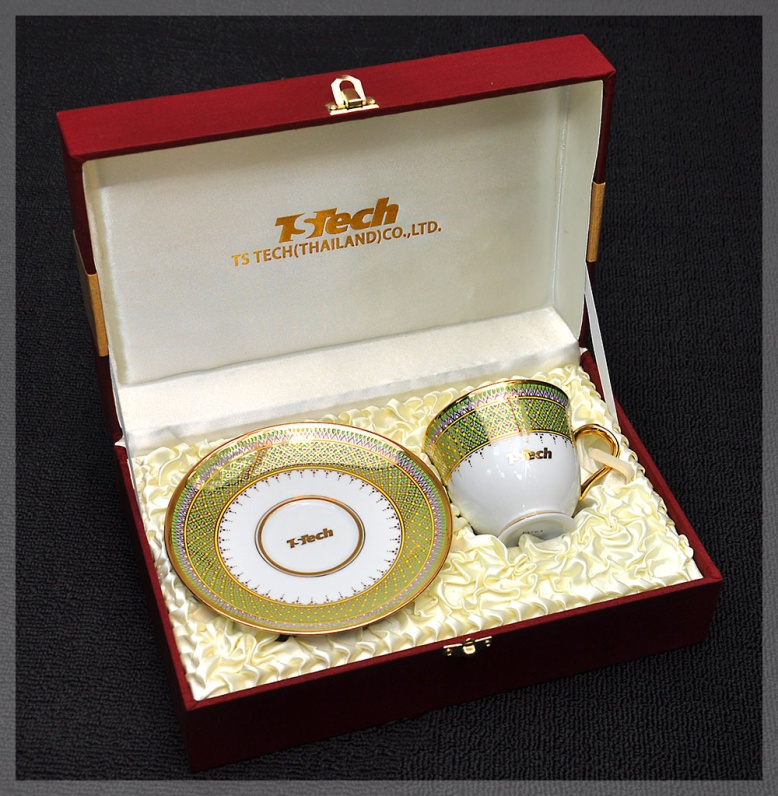 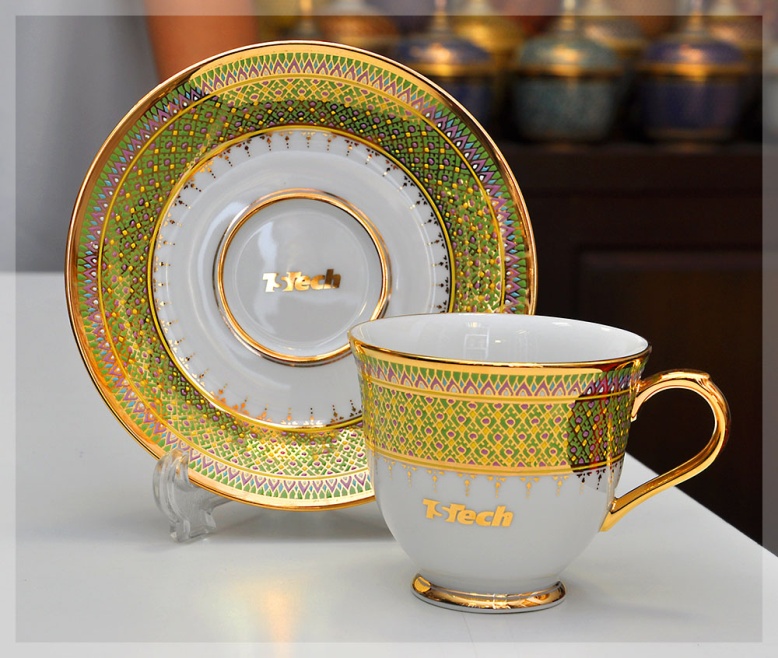 Benjarong Coffee cup Yod-tien PatternPrice : 1,250 THB
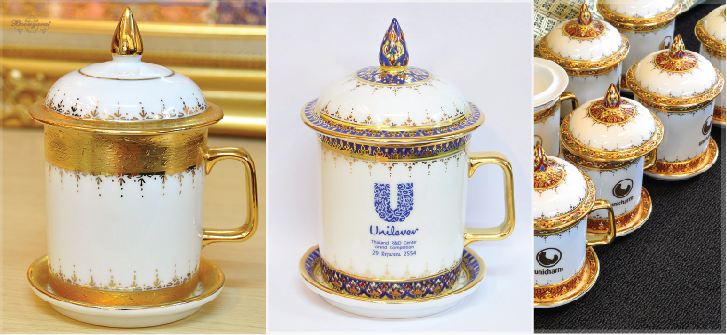 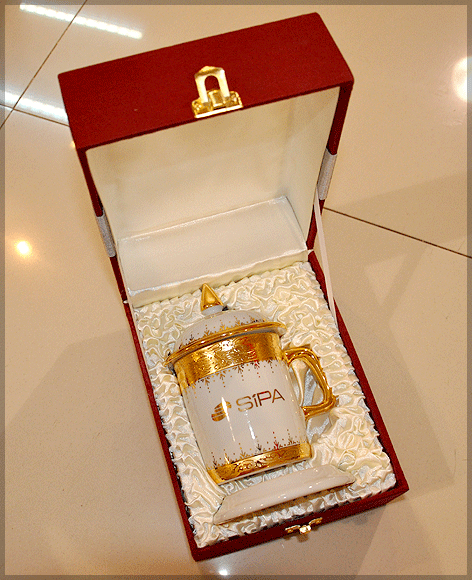 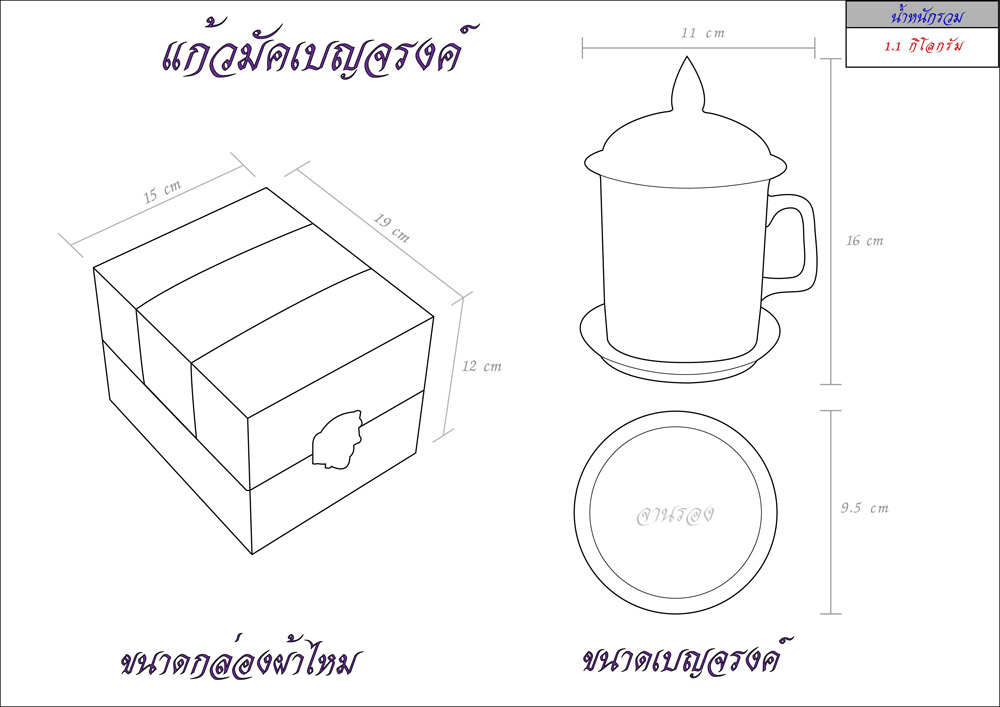 Mug Thong-Noon patternPrice : 870 THB
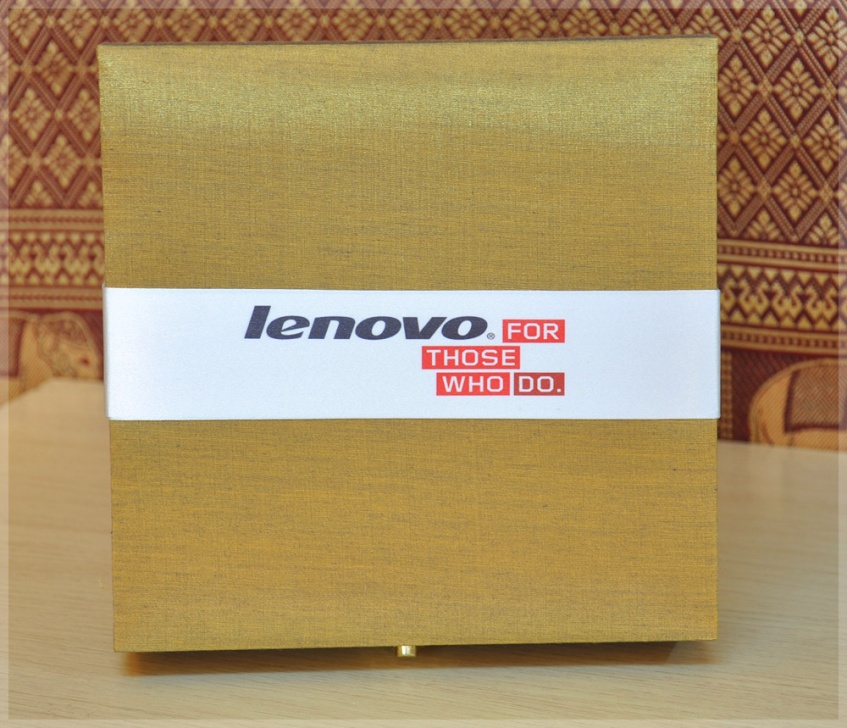 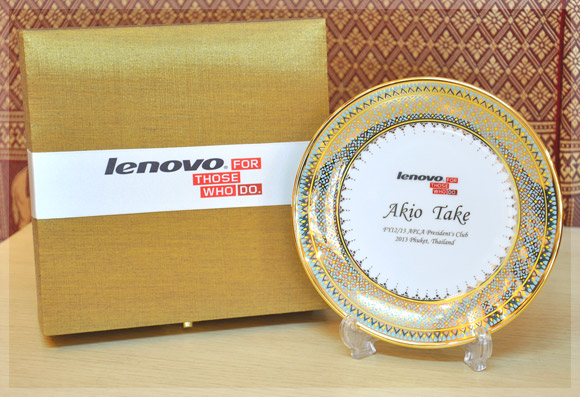 Show plate size 6.5 inchPrice range:  1,400 – 2,700 THB
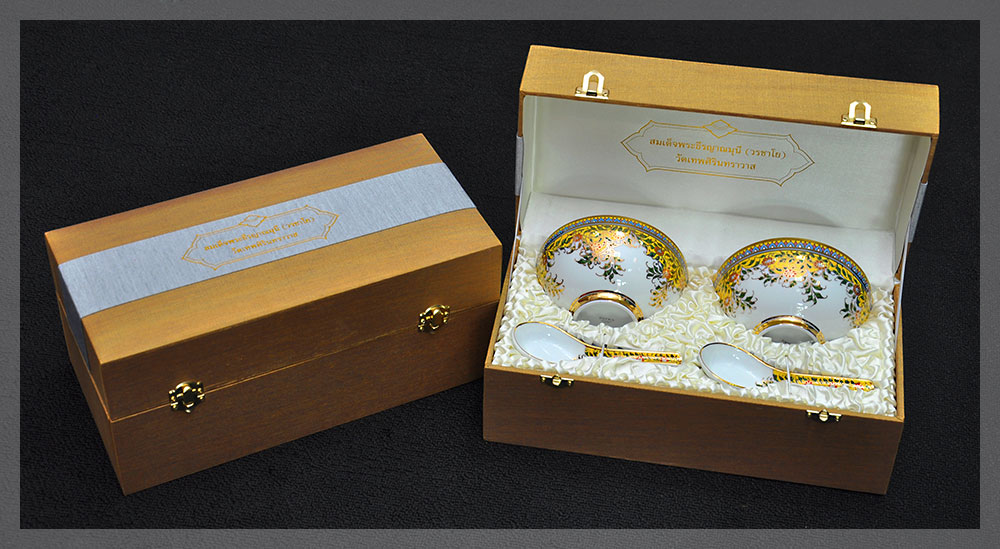 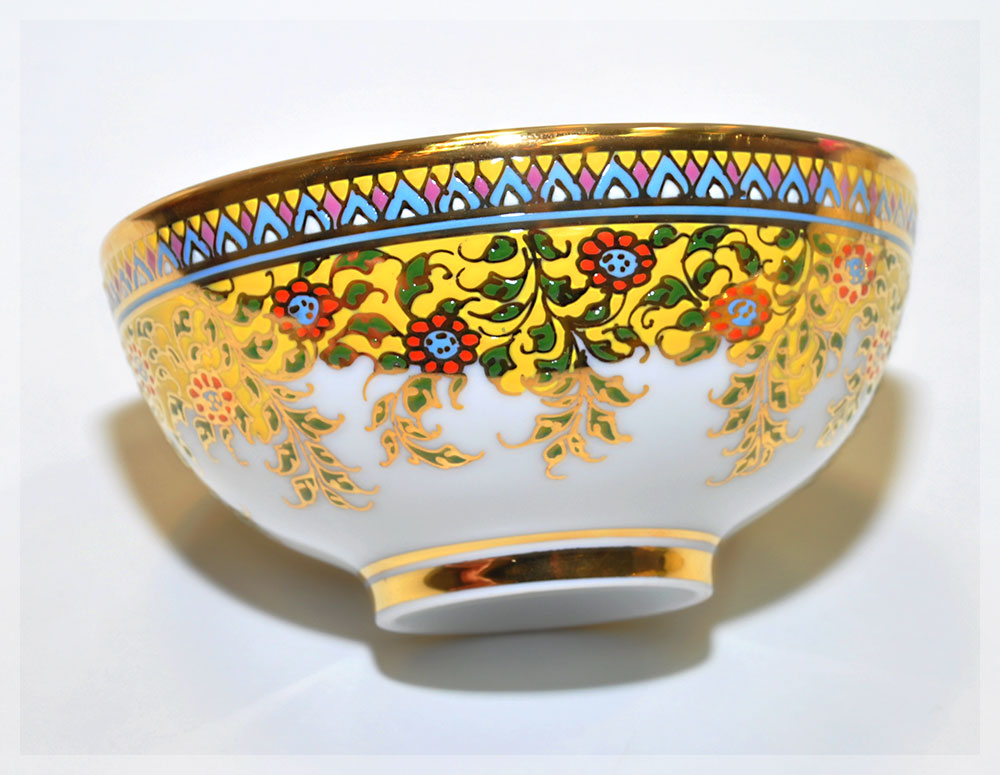 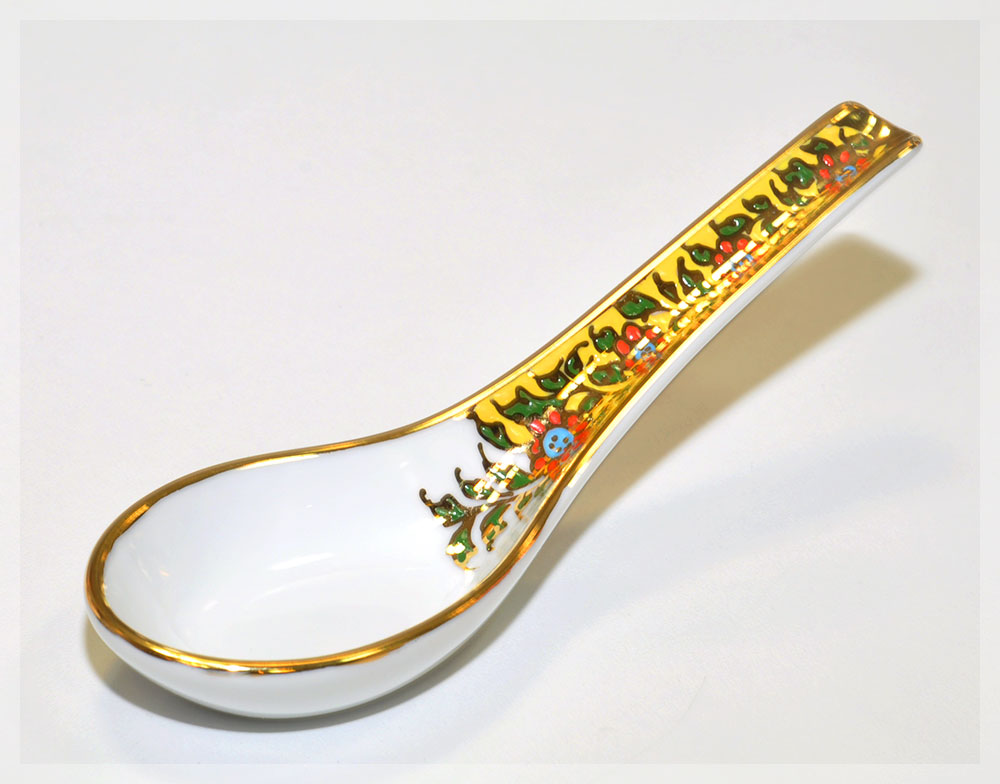 Double Bowl size 4.5 inchPrice :  1,900  THB
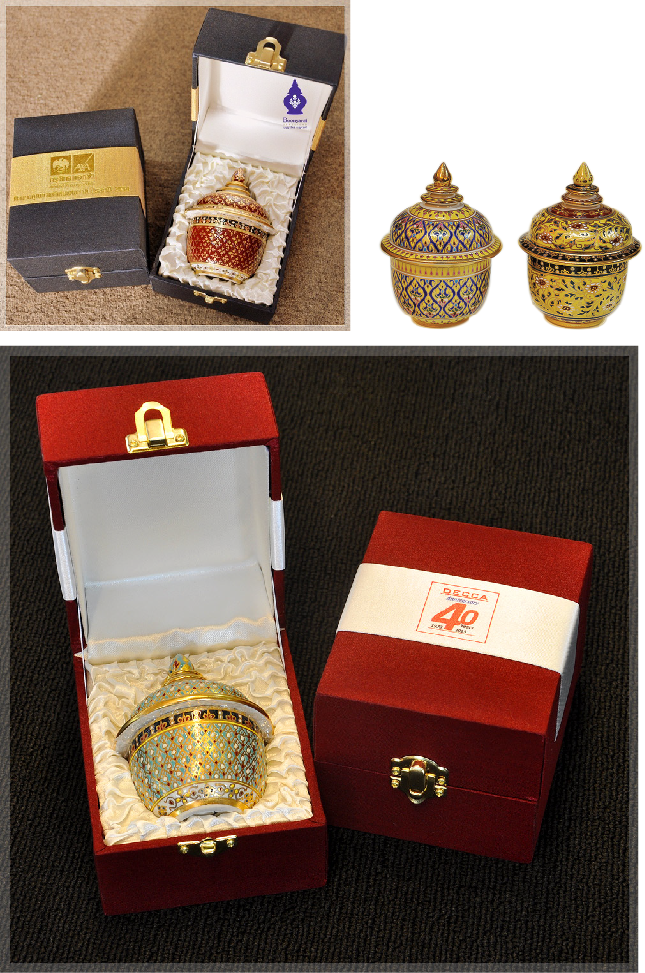 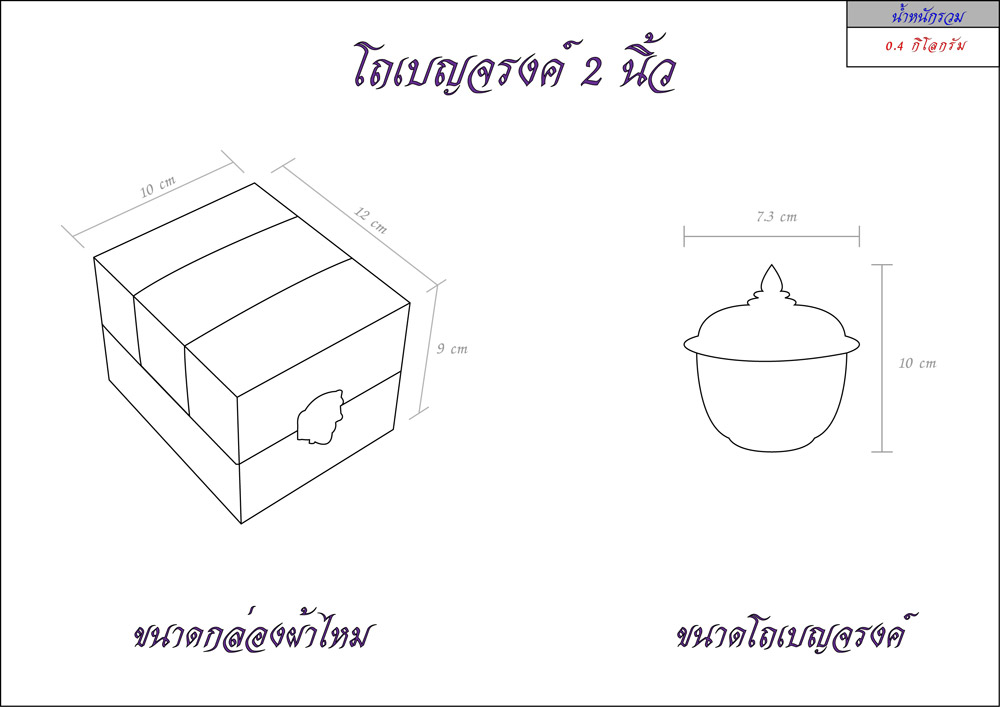 Thai bowl size 2 with lid inchPrice : 460 THB
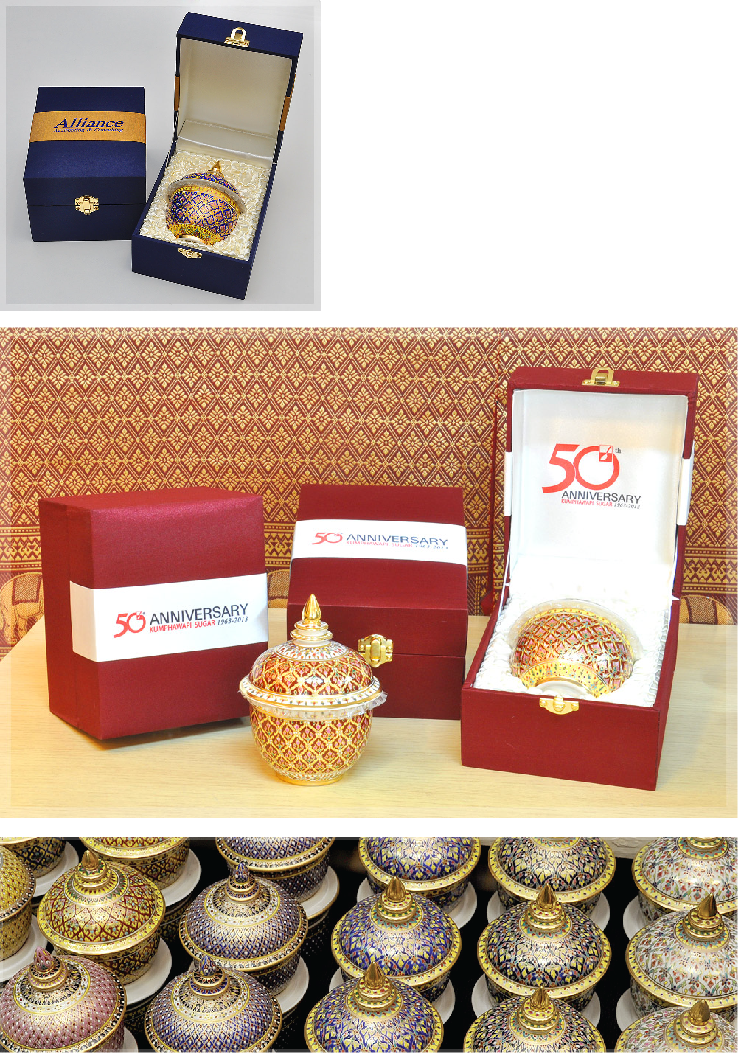 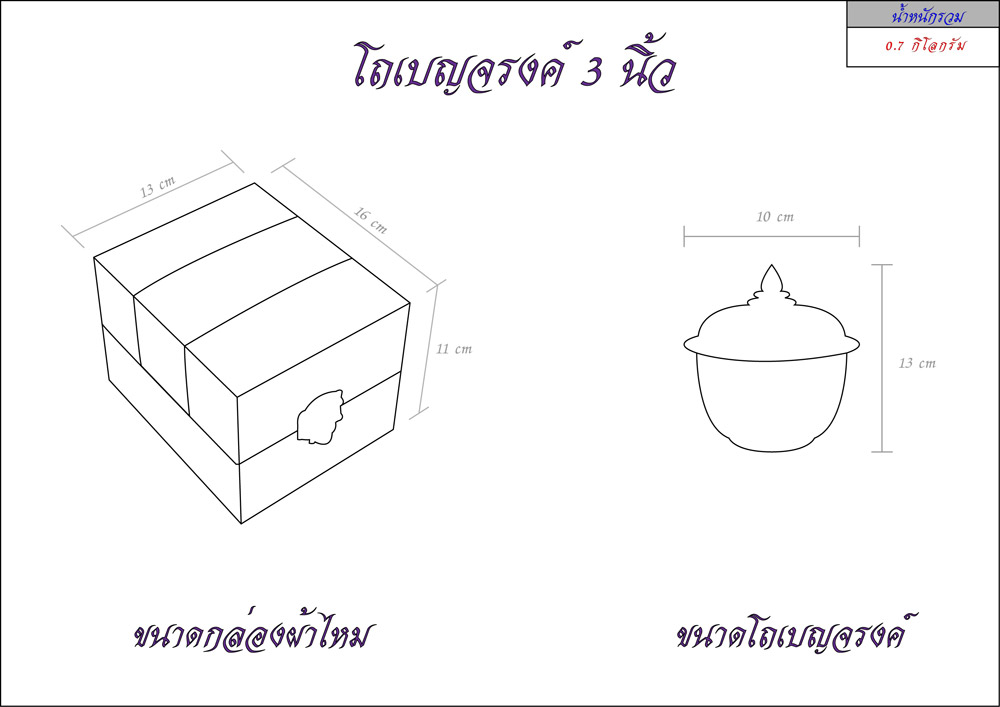 Thai bowl size 3 inch with lid Price : 870 THB
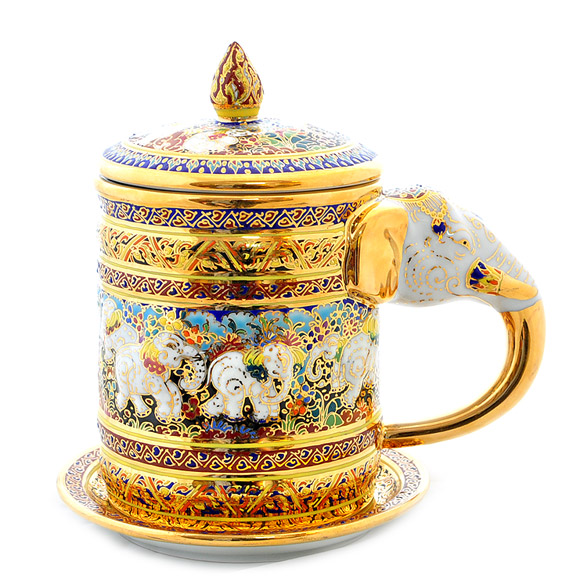 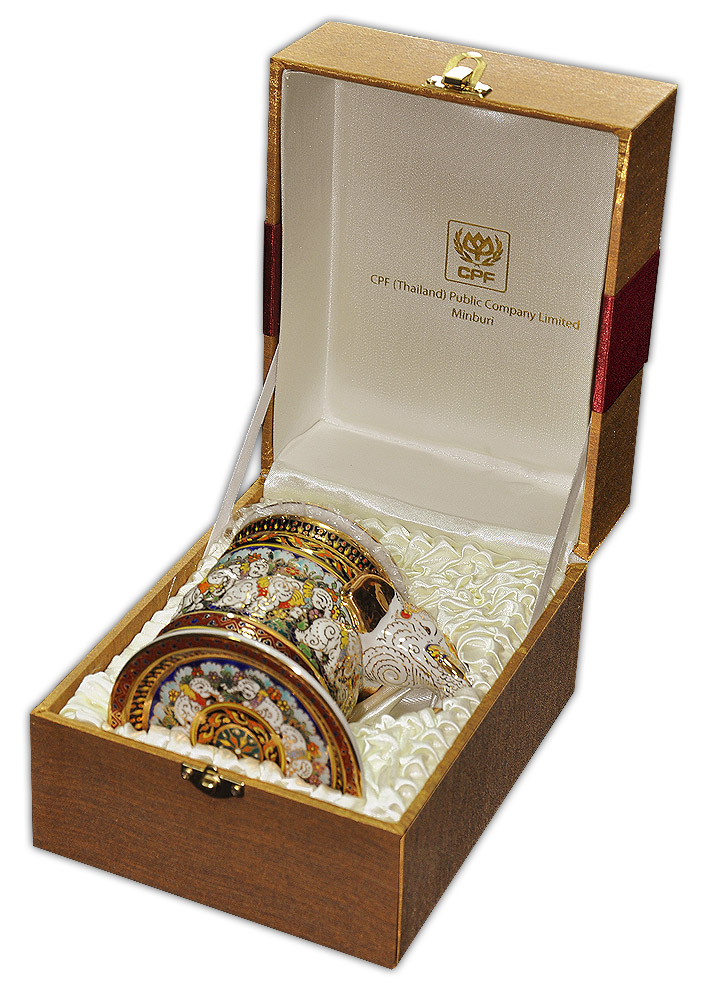 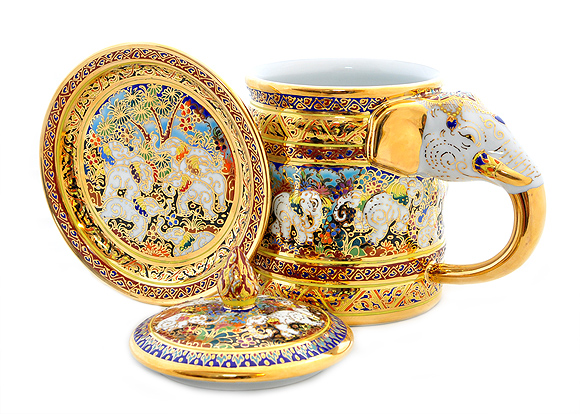 Mug Elephant ear Price : 1,350 THB